Колеровочные инструменты
Руководство
КОЛЕРОВОЧНЫЙ ПЛАКАТ
2
КОЛЕРОВОЧНЫЙ ПЛАКАТ
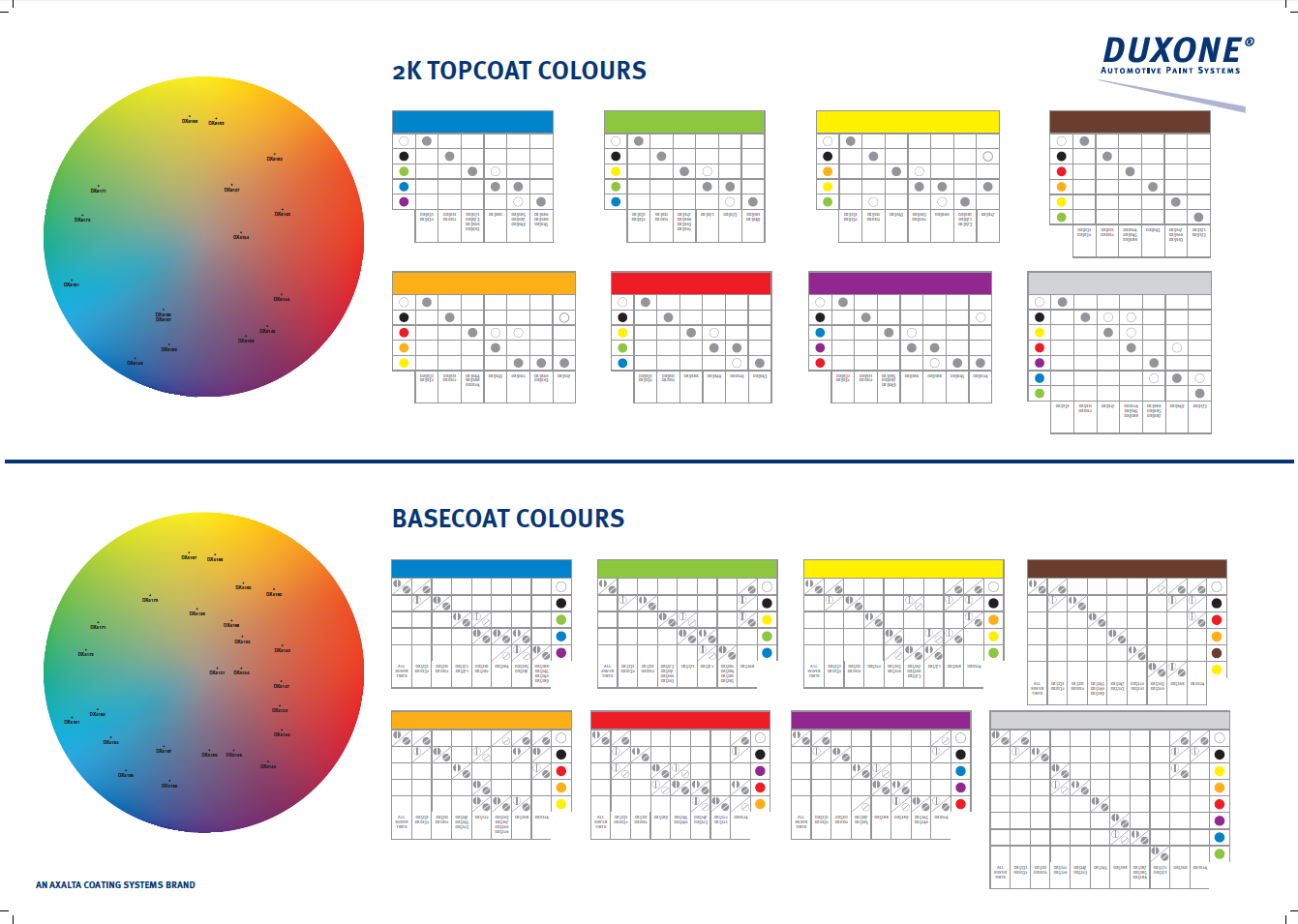 КОЛЕРОВОЧНЫЙ ПЛАКАТ
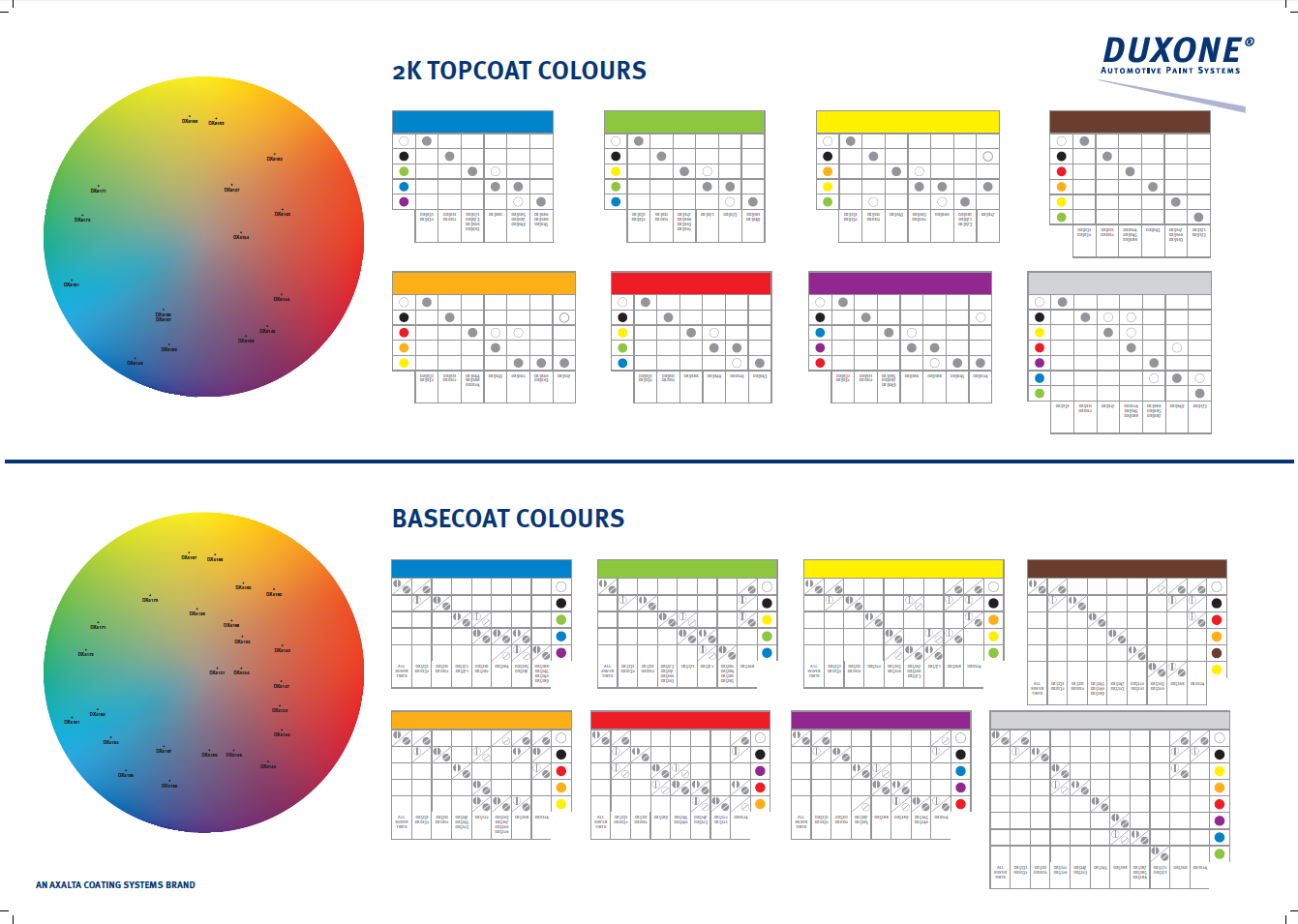 Цветовой круг + Колеровочные таблицы
НЕЭФФЕКТНЫЕ ЦВЕТА
КОЛЕРОВОЧНЫЙ ПЛАКАТ
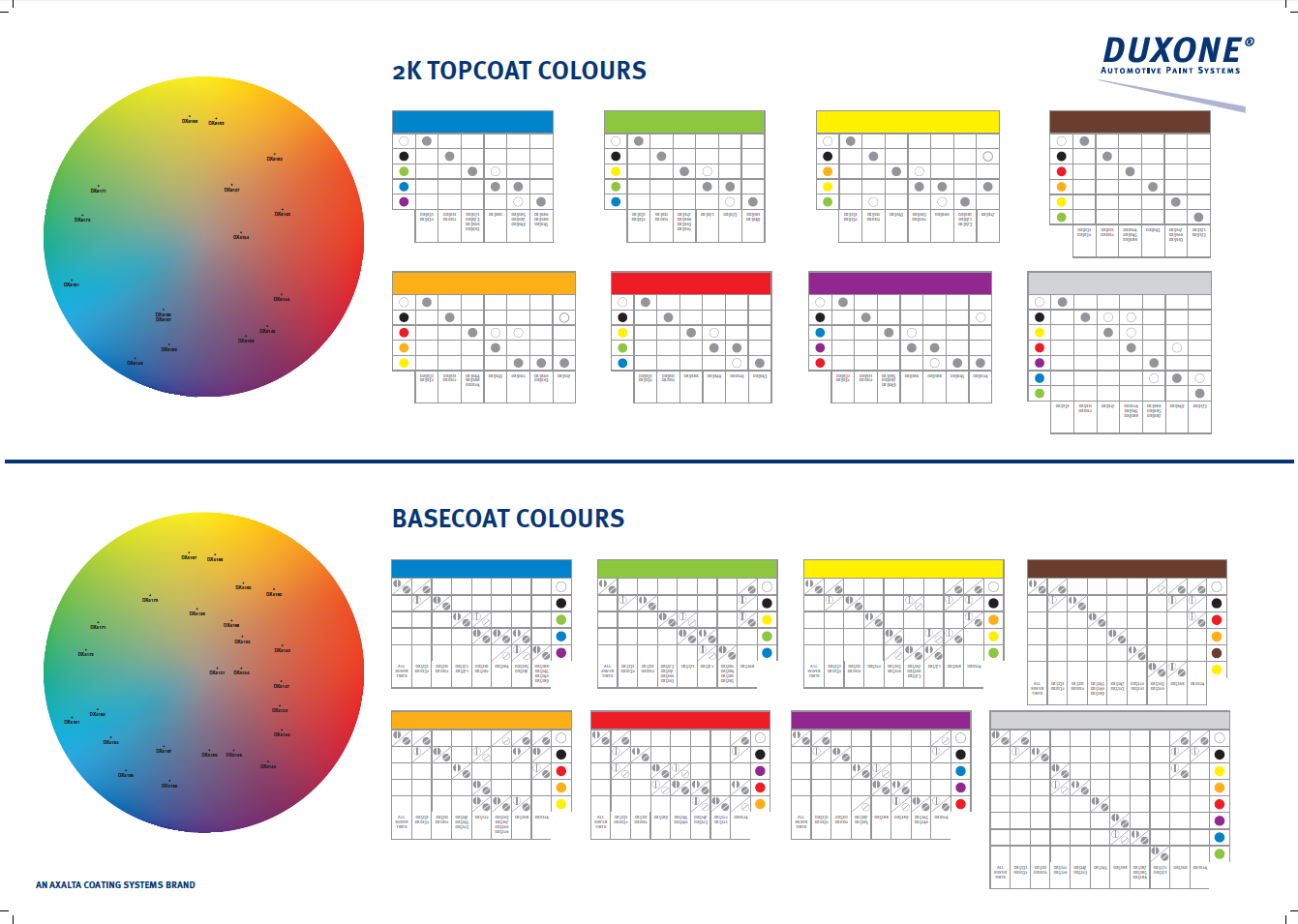 Цветовой круг + Колеровочные таблицы
ЭФФЕКТНЫЕ ЦВЕТА
КОЛЕРОВОЧНАЯ
ТАБЛИЦА
6
КОЛЕРОВОЧНАЯ ТАБЛИЦА
Колеровка неэффектных цветов
При необходимости колеровки неэффектных цветов выберите соответствующий цвет в колеровочной таблице (например, для колеровки синего цвета обратитесь к синей таблице). 
Определите желаемое направление для изменения цвета. В нашем примере синяя краска имеет 5 возможных направлений для коррекции: светлее, темнее, более фиолетовая, более синяя или более зеленая.
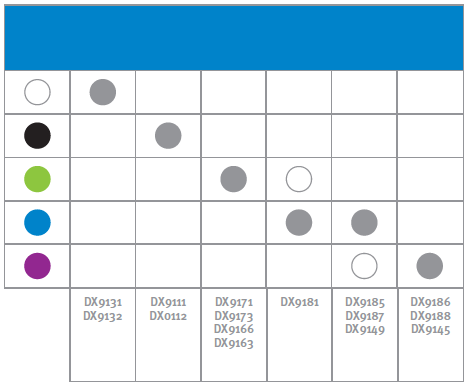 7
КОЛЕРОВОЧНАЯ ТАБЛИЦА
Колеровка неэффектных цветов
Например, цвет должен стать более синим. На пересечении горизонтальной линии, обозначенной синим кружком, и вертикального столбца, обозначенного серым кружком, чуть ниже в этой же колонке перечислены тонеры, рекомендованные для коррекции. Во вех случаях рекомендуется осуществлять колеровку тонерами, входящими в состав формулы. 
Незакрашенный кружок в вертикальной колонке указывает на возможные побочные эффекты. 
Например, добавление DX9181 в синюю краску сделает ее синее, но в то же время цвет станет зеленее. 
Таким же образом, добавление DX9185, DX9187                                                                       или DX9149 сделает краску синее, но цвет                                                                               станет слегка фиолетовым.
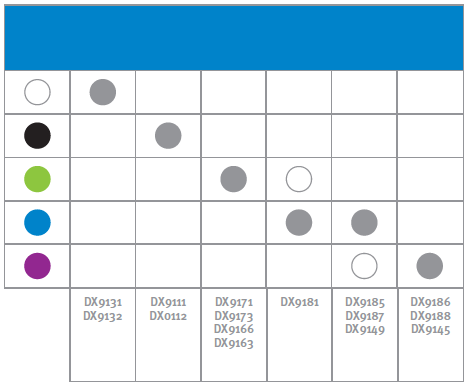 8
КОЛЕРОВОЧНАЯ ТАБЛИЦА
Колеровка неэффектных цветов
На цветовом круге тонеры расположены соответственно их цветовым группам. Чем ближе к периферии цветового круга расположен тонер, тем он чище и насыщеннее.
При необходимости колировки чистого цвета (например, чистый синий) используются чистые тонеры, расположенные ближе к периферии цветового круга..
При использовании тонеров менее насыщенных цветов (расположенных ближе к центру круга) чистые цвета становятся более серыми и грязными. 
Расположение тонеров в цветовом круге                                                                      также показывает величину побочного                                                                       эффекта. В нашем примере добавление 	                                                         DX9185 в синюю краску сделает цвет                                                                                  более грязным, чем DX9149.
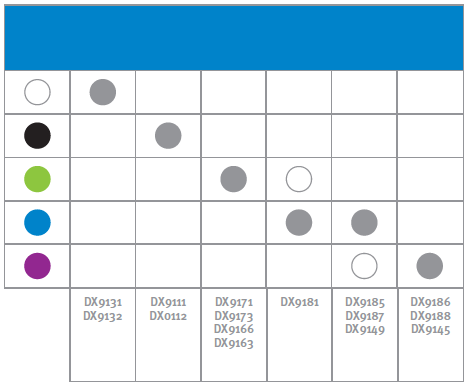 9
КОЛЕРОВОЧНАЯ ТАБЛИЦА
Колеровка неэффектных цветов
Принцип работы с колеровочной таблицей эффектных цветов аналогичен принципу работы с колеровочной таблицей неэффектных цветов. Перед началом работы рекомендуется изучить раздел, посвященный колеровке неэффектных цветов. 
При колеровке эффектных цветов следует учитывать то, что они имеют изменяющийся в зависимости от угла осмотра цвет (так называемый эффект флип-флоп). На автомобиле, такой эффект называется «геометрическим разнотоном». Именно поэтому в колеровочную таблицу металликов включены два угла осмотра:
«ЛИЦО» (45°)
Обозначен кружком с вертикальной линией; расположен в верхнем углу соответствующего раздела
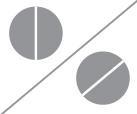 «ФЛОП/Бок» (110°)
Обозначен кружком с наклонной линией; расположен в нижнем углу соответствующего раздела
10
КОЛЕРОВОЧНАЯ ТАБЛИЦА
Колеровка эффектных цветов
При колеровке эффектных цветов выберите в колеровочной таблице раздел, соответствующий цвету, который Вы собираетесь колеровать (например, синий эффектный цвет).
Определите направление коррекции цвета. Цвет необходимо корректировать по двум углам осмотра: 45° (лицо - например, темнее) и 110° (вид сбоку - например, светлее).
Процедура колеровки аналогична процедуре колеровки неэффектных цветов (например, как сделать краску более синей):На пересечении горизонтальной линии, обозначенной синим кружком, и вертикального столбца, обозначенного серым кружком,                                                                                       чуть ниже в этой же колонке перечислены                                                                            тонеры, рекомендованные для коррекции.                                                                                  Во вех случаях рекомендуется осуществлять                                                                     колеровку тонерами, входящими в состав                                                                           формулы.
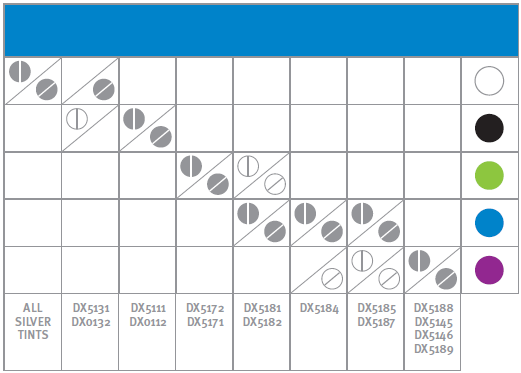 11
КОЛЕРОВОЧНАЯ ТАБЛИЦА
Колеровка эффектных цветов
Незакрашеный кружок в том же вертикальном столбце указывает на побочный эффект, который проявится после добавления выбранного тонера.
Добавление DX5185 сделает цвет более синим в обоих углах; одновременно проявится побочный эффект – цвет приобретет немного фиолетовый оттенок в обоих углах. 
Чтобы сделать цвет светлее в угле 110° следует добавить DX5131, при это цвет станет грязнее в угле 45°.
На цветовом круге тонеры расположены                                                                        соответственно их цветовым группам. Как и                                                                                         в случае с неэффектными цветами,                                                                             расположение тонеров в цветовом круге                                                                                          дает информацию о чистоте (насыщенности)                                                                            каждого тонера и возможной величине                                                                                   побочного эффекта при его использовании                                                                                             в колеровке.
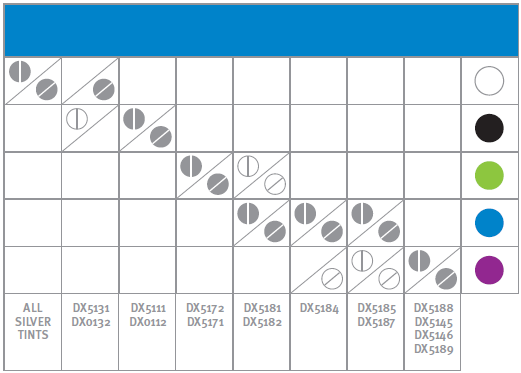 12
КОЛЕРОВОЧНАЯ ТАБЛИЦА
Колеровка эффектных цветов
Влияние DX5136 Metallic Adjuster
Область отражения  становится темнее
Лицо  немного светлее
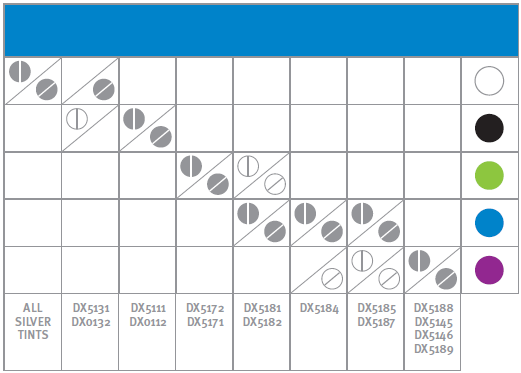 13
14